Шестнадцатое января Классная работаВолшебный мир слов
Проверка домашнего заданияНапишите текст-описание по иллюстрации к фантастическому рассказу.
Оценивание
Критерий:                                                
1.-Описывает иллюстрацию к фантастическому рассказу.
- описывает, что изображено на переднем и заднем плане;
2. -Использует разнообразие лексики, выразительные средства языка.
Дескрипторы учащийся:
1.- описывает, что изображено на переднем и заднем плане;
-характеризует персонажей;
-называет основные цвета (краски) иллюстрации;
- описывает, какое настроение передает эта картина. 
- передаёт свои впечатления от картины (понравилась/ не понравилась, почему);
2. -использует слова в правильном значении;
-использует в тексте 3 и более эпитетов;
-использует в тексте 2 сравнения.
Критерий оценивания :                                                Дескрипторы
                                                                                            учащийся
Принимает участие в диалоге: - ведет беседу в соответствии с заданной темой;
                                                       - ведет беседу: начинает при необходимости,
                                                     поддерживает ее с соблюдением очередности;
                                                  - строит беседу логично, последовательно,
                                                     поддерживая или развивая мысль собеседника;
                                                  - использует различные техники одобрения
                                                      оппонента (контакт с собеседником, кивание  
                                                      головой, использует фразы: «да», «нет», «я с 
                                                      тобой согласен», «я тоже так думаю» и др.,
                                                      обобщение мысли собеседника и др.);
                                                   - соблюдает лексические нормы языка:
                                                   - соблюдает речевые нормы языка:
"Отгадай загадку"
1.Отгадай, что за вещица -
Острый клювик, а не птица.
Этим клювиком она
Сеет, сеет семена.
Не на поле, не на грядке -
На листах твоей тетрадки 
2. Я в дом любой тебя впущу:
стучишь, я рада стуку,
Но одного лишь не прощу -
Коль не подашь мне руку .
3. Если звездочка устала,
Нет в ней света,
нет в ней жара,
то она живет на дне
в океанской глубине .
4. Я плыву по небосводу,
Я конечно не одна,
Хоть и ярко я сияю,
Только ночью я видна
Ответы
1.Отгадай, что за вещица -
Острый клювик, а не птица.
Этим клювиком она
Сеет, сеет семена.
Не на поле, не на грядке -
На листах твоей тетрадки (шариковая ручка)
2.Я в дом любой тебя впущу:
стучишь, я рада стуку,
Но одного лишь не прощу -
Коль не подашь мне руку (дверная ручка)
3.Если звездочка устала,
Нет в ней света,
нет в ней жара,
то она живет на дне
В океанской глубине (морская звезда)
4.Я плыву по небосводу,
Я конечно не одна,
Хоть и ярко я сияю,
Только ночью я видна (небесная звезда)
Подберите антонимы к выделенным словам:
новый урожай
ранние всходы
редкий дождь
холодный ветер
Проверьте:
новый (урожай) – старый ранние (всходы) - поздние
редкий (дождь) - частый
холодный (ветер) - теплый
В каком из словосочетаний слово ЗОЛОТОЙ употреблено в переносном значении?
золотой браслет
золотые руки
В словосочетании ЗОЛОТОЙ БРАСЛЕТ слово ЗОЛОТОЙ обозначает …………..……………………………………………, а в словосочетании ЗОЛОТЫЕ РУКИ -  …………………………………………………… . 	
		Вещи из золота ценные, дорогие. И руки могут быть ……………….. . Поэтому и стали называть руки, которые все умеют делать, золотыми. 
		Следовательно, слово ЗОЛОТОЙ употреблено в переносном значении в словосочетании…………………………………….  .
Проверка:
В словосочетании ЗОЛОТОЙ БРАСЛЕТ слово ЗОЛОТОЙ обозначает «сделанный  из золота», а в словосочетании ЗОЛОТЫЕ РУКИ -  «руки, которые все умеют делать». 
	Вещи из золота ценные, дорогие. И руки могут быть ценными. Поэтому и стали называть руки, которые все умеют делать, золотыми. 
	Следовательно, слово ЗОЛОТОЙ употреблено в переносном значении в словосочетании ЗОЛОТЫЕ РУКИ.
Разгадайте кроссворд:
1.
5.
2.
3.
4.
По горизонтали: 
Собрание слов в алфавитном порядке, устойчивых выражений с пояснениями, толкованиями или переводом на другой язык. 
Слова одной и той же части речи, которые обозначают одно и то же, но могут отличаться друг от друга оттенками лексического значения.
Слова одной и той  же   части   речи, одинаковые по звучанию   и написанию, но совершенно разные  по лексическому значению.
Слова  одной  и    той     же     части     речи с противоположным лексическим значением
По вертикали: 
5. 	Запас слов и выражений человека.
Слова для справок: книга, антонимы, словарь, лексика, омонимы, лексикон, синонимы, грамматика
с
л
о
в
а
р
ь
е
к
и
н
о
н
и
м
ы
с
м
о
н
и
м
ы
о
к
о
н
т
о
н
и
м
ы
а
Проверьте:
Критерий оценивания                           Дескрипторы   учащийся
Выполняет задания к тексту     - правильно отвечает на вопросы;
                                                         - находит в тексте антонимы;
                                    - находит в тексте синонимы;
                                                             - находит в тексте слова в прямом
                                                                значении;
                                                         - находит в тексте слова в
                                                            переносном значении
«Надо учиться языку, надо расширять свой лексикон…» М.Горький
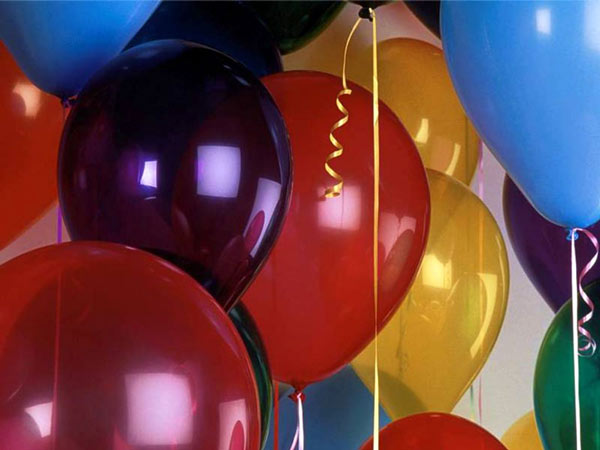 Спасибо за внимание!